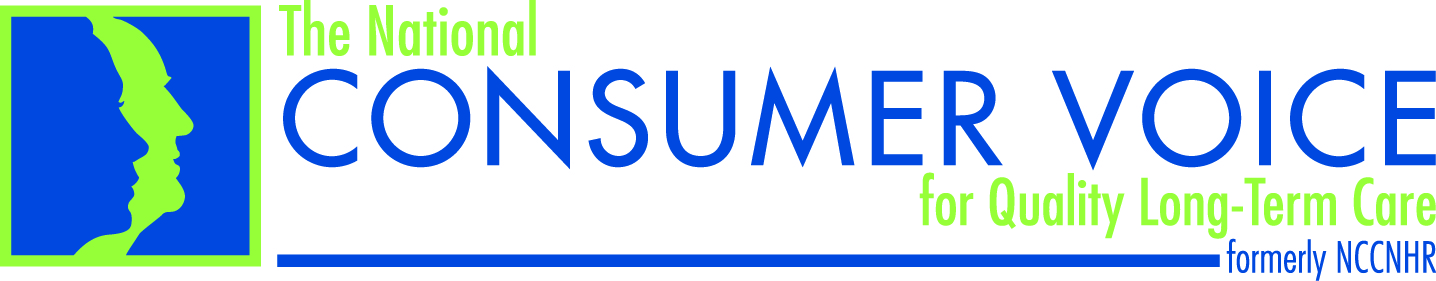 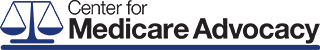 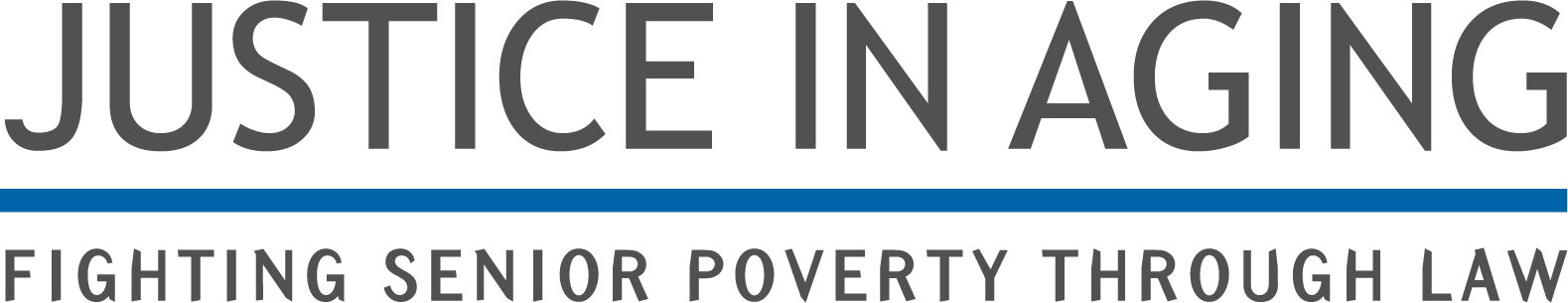 A DEEPER DIVE INTO THE REVISED FEDERAL NURsING HOME REGULATIONS
Part 2
March 15, 2017

Eric Carlson, Justice in Aging
Toby Edelman, Center for Medicare Advocacy
Robyn Grant, Consumer Voice
Lori Smetanka, Consumer Voice
Agenda
Introductions & Background	Robyn Grant, Director of Public Policy and Advocacy, Consumer Voice
Admission, Return, and Bedhold	Eric Carlson, Directing Attorney, Justice in Aging
Visitation Rights
	Lori Smetanka, Executive Director, Consumer Voice
Specialized Rehabilitative Services
	Toby Edelman, Senior Policy Attorney, Center for Medicare Advocacy
Q & A
Closing
	Robyn Grant, Director of Public Policy and Advocacy, Consumer Voice
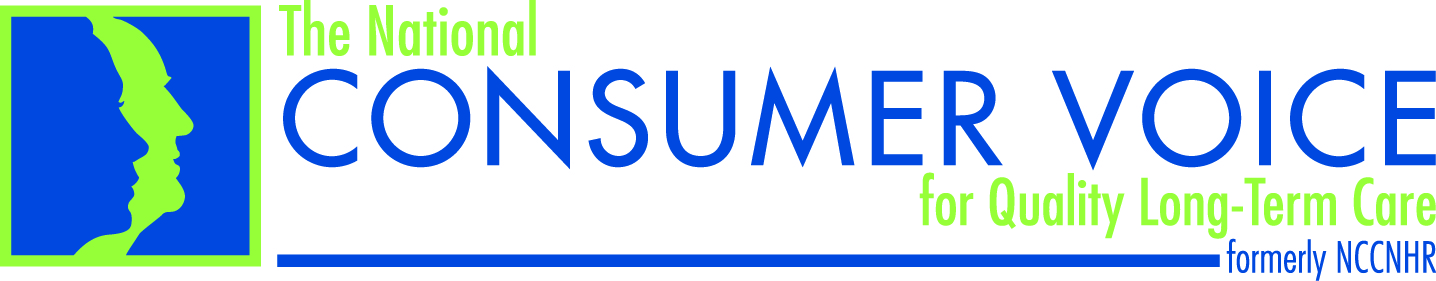 Implemented in Three Phases
Nov. 28, 2016 – most regulations effective, particularly those that continue existing requirements.

Nov. 28, 2017 – additional regulations effective (including behavioral health); Surveyor’s Manual includes new guidance; use of new survey process begins.

Nov. 28, 2019 – implementation of new programs such as Quality Assurance and Performance Improvement (QAPI), and Compliance and Ethics Programs.
Admission
Waivers of Rights Not Allowed
Resident rights cannot be waived:
Rights under the federal regulations.
Rights under licensing and certification laws.

Applies whether waiver is required or “requested.”

Most relevant at time of admission.
Rights to Medicare and Medicaid Benefits
Cannot waive rights to Medicare or Medicaid.
Applies whether waiver is required or requested.

“Duration of stay” agreements are prohibited.
Responsibility for Resident’s Property
No waiver of facility’s responsibility for resident’s property.
Applies whether waiver is required or requested.

Does not mean that facility is automatically liable.
New regulation requires facility to “exercise reasonable care for the protection of the resident’s property from loss or theft.”
“Reasonable care” should take into account a resident’s dementia or other factors that limit his or her ability to look after personal property.
Financial Guarantees Not Allowed
Revised regulations do not allow co-signatures by family or friends.
Applies whether financial guarantee is required or requested – there should be no “voluntary” responsible parties.
Law allows resident’s representative to sign to commit resident’s resources towards paying the bill.
Facilities have attempted to take advantage of this to hold agents liable when bill is not paid.
Court rulings in these cases have varied.
CMS hasn’t taken a position on these types of contractual provisions.
Pre-Dispute Arbitration Agreements Banned, But Ban Has Been Blocked by Court Order
Revised regulations bar pre-dispute arbitration agreements.
Residents generally will fare better in court than in arbitration.
In any case, arbitration decisions should be made after the dispute is known.
Federal court in Mississippi has blocked arbitration provision.
Judge agrees with policy behind ban, but finds that
CMS has exceeded its authority.
Arbitration provision violates Federal Arbitration Act.
Case is on appeal, but appeal was made by Obama administration, and Trump administration may well take a different position.
Bedholds, and Returning to Facility
Bedholds
Must give notice of state bedhold rules and facility policy.
Before transfer – probably at time of admission, and
Upon transfer.
Returning to Facility
Applies when bedhold period has been exceeded.
Right to return to room, or next available semi-private room.
If eligible for reimbursement under Medicaid or Medicare.
Appealing When Right to Return Is Denied
“If the facility … determines that a resident who was transferred with an expectation of returning to the facility cannot return to the facility, the facility must comply with [transfer-discharge procedures] as they apply to discharges.”
42 C.F.R. §483.15(e)(1)(ii).
Limiting Resident “Dumping”
“At the time a facility determines that a resident cannot be readmitted to the facility, the resident is effectively discharged from the facility. We have revised our language to acknowledge this. Specifically, we use the term "return" in-stead of "readmit" and we require facilities, at the time they determine a resident cannot return to the facility, to comply with the requirements of paragraph § 483.15(c) as they pertain to discharges.”
81 Federal Register, 68,688, 68,735 (2016).
Visitation
Visitation Rights
The resident has a right to:
 
Receive visitors of his or her choosing
At the time of his or her choosing
Subject to the resident’s right to deny visitation when applicable
In a manner that does not impose on the rights of another resident

42 CFR 483.10(f)(4)
Immediate Access…
Representative of the Secretary 
Representative of the State
Representative of the Office of the State LTC Ombudsman
Resident’s individual physician
Representative from the state’s Protection & Advocacy Systems
The Resident’s Representative - new
Immediate Family, Other Relatives
Immediate Access

Subject to the Resident’s Consent – may be denied or withdrawn at any time

Spouse or Domestic partner includes same sex spouse or partner
[Speaker Notes: For immediate family and other relatives, again the facility must provide immediate access to the resident, subject to the resident’s consent.  And, that consent may be denied or withdrawn at any time.  According to CMS, this regulatory language is intended to convey that visitation should occur when most convenient for the resident and the person with whom they want to visit, not for the convenience of the facility.  So if that means if a son wants to come sit with his mother after getting off work at 11:00pm, that’s ok – if his mother agrees, and their visit is not disturbing other residents.  If the visit would be disturbing to the mother’s roommate, the answer is not to ban the visit, but rather to find a place in the facility where they can visit in private.

An addition to the revised rules is to specifically include same sex spouses and domestic partners in their references to spouses and partners.]
Other Visitors
Immediate Access

Consent of the Resident – may be denied or withdrawn at any time

Subject to “reasonable clinical and safety restrictions.”
Health, Social, Legal, Other Services
Reasonable Access

Consent of the Resident – may be denied or withdrawn at any time.
Facility Requirements
Provide immediate access to residents (or reasonable access in the case of certain visitors)
Written policies and procedures regarding visitation rights
Include what constitutes reasonable health or safety restrictions
The rationale for such restrictions
Notice to residents
Visitation rights
The facility’s policies and procedures regarding visitation
Any clinical or safety restrictions
To whom the restrictions apply
Facility requirements (cont.)
Discrimination prohibited on the basis of race, color, national origin, relation, sex, gender identity, sexual orientation, or disability

All visitors must have equal visitation privileges, in accordance with the resident’s wishes
[Speaker Notes: Also required is for the facility to ensure that visits are not limited, restricted, or denied based on race, color, national origin, relation, sex, gender identity, sexual orientation, or disability. 

And lastly, the facility must ensure that all visitors have full and equal visitation privileges, consistent with the preferences of the resident.]
Visits can be challenging
The husband of a resident comes to visit his wife every day. While there, he berates her and calls her names. She gets very upset and remains so even after he leaves.

The grandson of a resident is usually drunk when he visits. He is obnoxious to staff and other residents, who have complained to the Administrator. 

A resident is recovering from a broken hip. He needs assistance from 2 staff to get in and out of bed and has been instructed to call for assistance when he needs help. His daughter, who visits daily, tries to get him out of bed by herself whenever he needs to use the restroom, or to try to get him to walk. Staff have repeatedly asked her not to attempt to get him out of bed. At least 2x staff found her struggling to hold him up from falling.

The wife of a resident, who comes every day, is clearly ill – flushed face, coughing, sneezing, runny nose. She told the CNA that she was up all night vomiting.
Specialized Rehabilitative Services
Specialized Rehabilitative Services
Revised Requirements of Participation add “respiratory therapy” to list of specialized rehabilitative services that facilities must provide to all residents who need them. 
As before, required services continue to include physical therapy, speech-language pathology, occupational therapy, rehabilitative services for a mental disorder and intellectual disability, §483.65(a).
Respiratory Therapy
CMS declines to define scope of respiratory therapy services.
Declines to say whether all facilities must provide mechanical ventilation services.
CMS encourages facilities to use facility assessment process (§483.75(e)) to determine resource and staffing needs.
Unknown how that process (discussed in prior webinar) will work in this context.
Outside providers
If facility does not employ therapy staff, it may use outside providers.
Outside providers must not have been excluded from any federally-funded health care program.
CMS does not require that outside providers be certified for Medicare or Medicaid.
Use of non-certified providers could create financial problems for residents.
Which specialized rehabilitative services are required?
All services that are included in resident’s care plan.
New rule: Attending physician may delegate task of writing therapy orders to a qualified therapist, if therapist is acting under supervision of the physician and delegation complies with the state’s scope-of-practice laws, §483.30(e)(3).
Jimmo
Nationwide class action confirming that Medicare covers therapy services that (1) must be provided by therapy professionals and (2) are needed to maintain a resident’s functional status or to prevent or slow the resident’s decline or deterioration.  Medicare coverage is not available just for residents who are expected to improve.
Important principle for getting maintenance therapy services for residents who need them.
Question and Answer
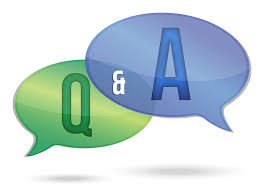 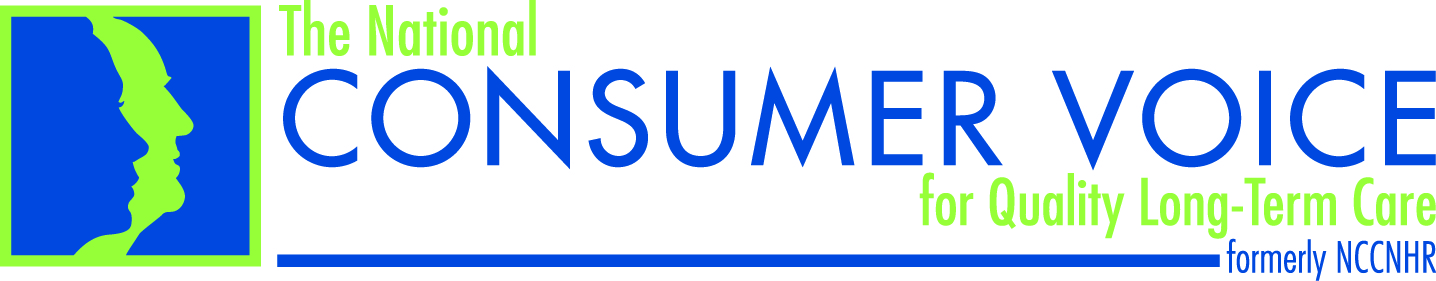 National Medicaid Call-In Day!
Thursday, March 16, 2017

Dial 866-426-2631
Enter your zipcode and #
Leave your message with the person who answers the phone.
Resources & more webinars are coming!
STAY TUNED
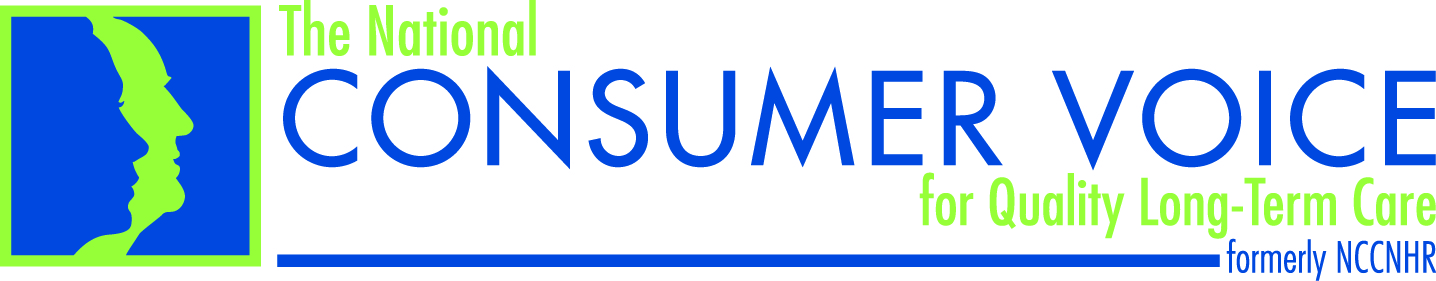 Contact Information
Eric Carlson 
ecarlson@justiceinaging.org
www.justiceinaging.org

Toby Edelman
tedelman@MedicareAdvocacy.org
www.medicareadvocacy.org

Robyn Grant
rgrant@theconsumervoice.org
Lori Smetanka
lsmetanka@theconsumervoice.org 
www.theconsumervoice.org
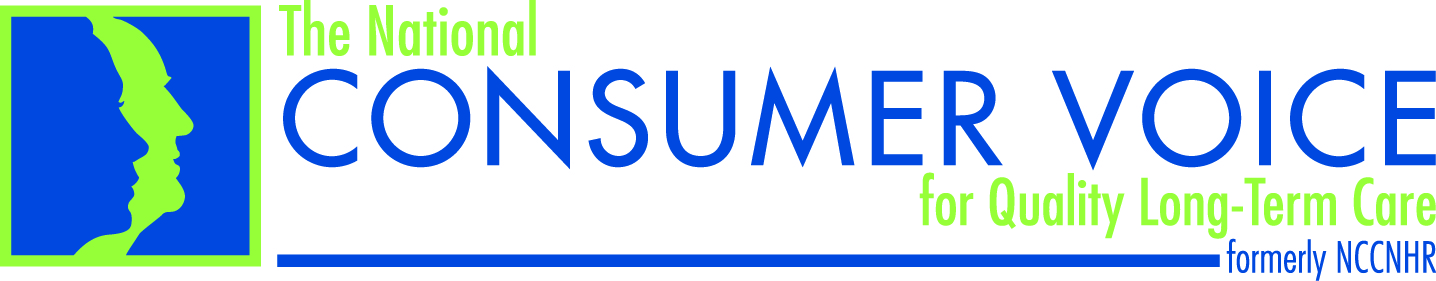